Mercados Ilícitos Globais, Crime Organizado e Cooperação Jurídica InternacionalAula 1
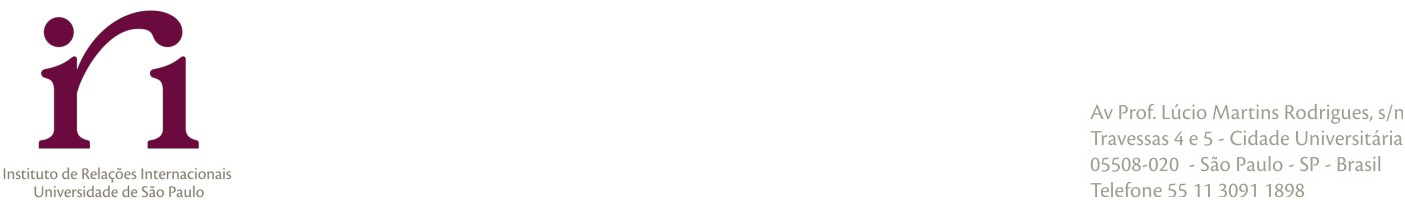 Leandro Piquet Carneiro
Instituto de Relações Internacionais
Universidade de São Paulo
Apresentação do curso
Crime Organizado Transnacional
Redes criminais
Mercados
Incentivos
Cooperação
Drogas
Armas
Terrorismo
Tráfico Humano
Tratados Internacionais
Cooperação Jurídica
Cooperação Policial
Avaliação e Impacto
Crime Organizado
Carreira criminal
Questões práticas
Seminários
Avaliação
		Policy Brief
		Trabalho Final
Seminários Complementares
Avaliação
O que é um policy brief?
O Policy brief é uma ferramentas que auxilia na tomada de decisões sobre políticas públicas com base em evidências científicas. 

Trata-se de um documento curto que apresenta conclusões e recomendações a partir de resultados de pesquisa e é voltado geralmente para um público não-especializado.
O que você precisa aprender para escrever um policy brief?
Escrever Policy Briefs eficazes requer um conjunto específico de habilidades de comunicação.

Vocês devem procurar:

- Compreender os elementos básicos de um Policy Brief (utilize os links abaixo)
- Identificar as necessidades de informação dos diferentes públicos
- Sintetizar dados para transmitir implicações políticas
Linguagem concisa 
Organizar informações de forma concisa e eficaz
Links úteis
http://www.jhsph.edu/research/centers-and-institutes/womens-and-childrens-health-policy-center/de/policy_brief/index.html
https://www.udsm.ac.tz/sites/default/files/how-to-write-a-policy-brief.pdf
http://www.who.int/hrh/documents/policy_brief/en/
http://www.bath.ac.uk/ipr/working-with-us/policy-brief-guide.html
Os trabalhos devem ter apresentar a seguinte estrutura básica:
1) identificar um problema (um desafio a ser enfrentado por governos ou organizações de sociedade) ou identificar uma necessidade relacionada à segurança ou à cooperação jurídica na esfera doméstica ou internacional; 
2) discutir o significado desse problema (causas, consequências, fatores correlacionados, etc.) e oferecer evidências empíricas válidas que sustentem a discussão sobre o problema proposto; 
3) oferecer uma revisão crítica da literatura relevante; 
4) resumir as opções/ alternativas de política pública que podem ser seguidas e os custos envolvidos nas soluções propostas; 
5) fornecer recomendações de políticas e o raciocínio lógico causal que permitiu chegar à recomendação sugerida. 
A literatura deve ser citada segundo o padrão ABNT.